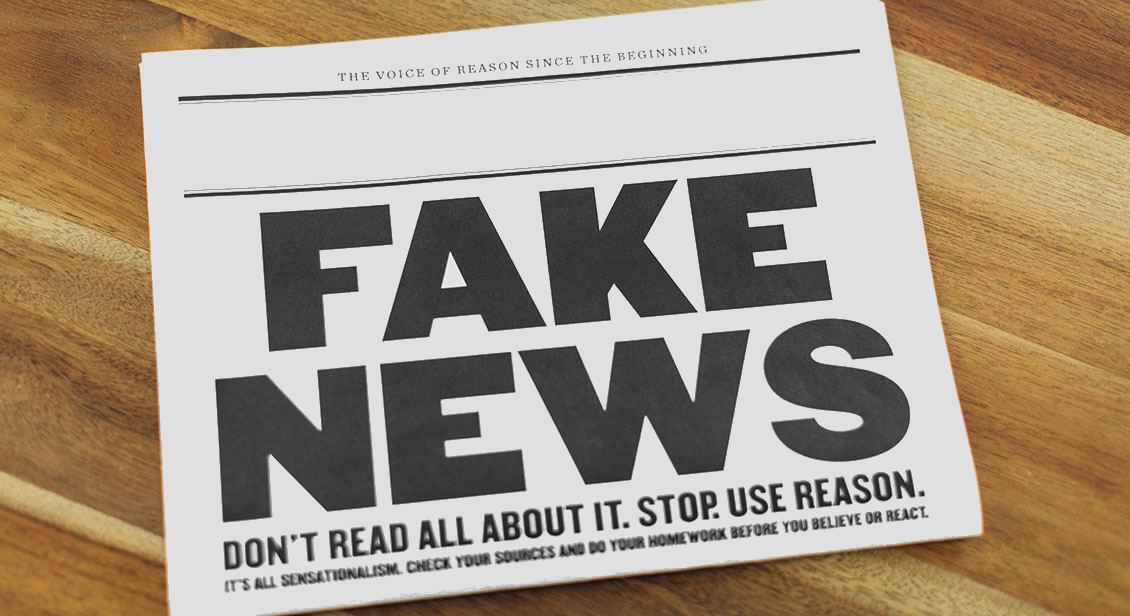 The Impact of Digital Disinformation on Immigration Discourse in Europe: A comparative analysis of Spain and Germany
Gabriela Sánchez-Parodi Reverón
Nature and Scope of Digital Disinformation
Digital Disinformation
Fake news
Propaganda
Hate speech
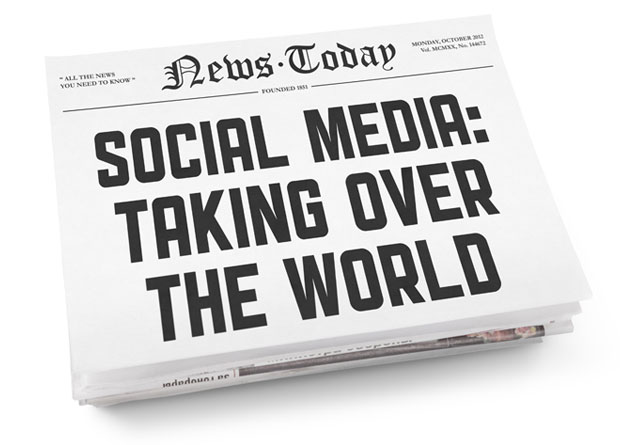 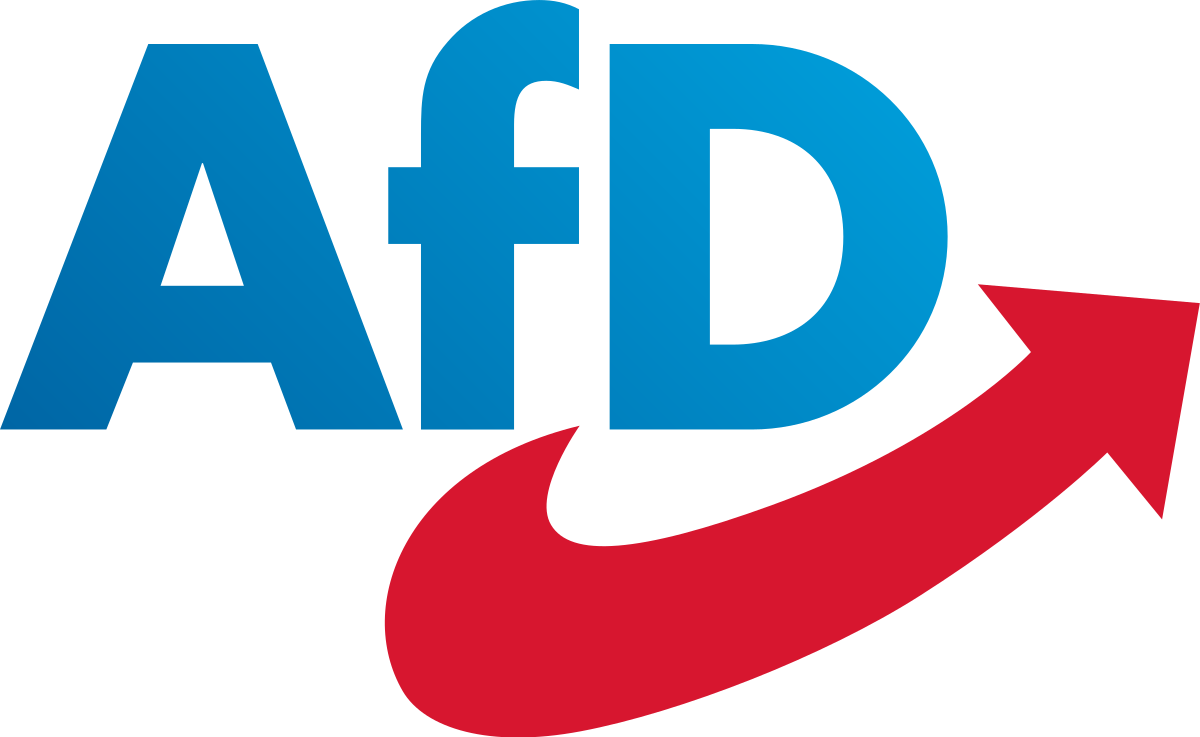 Far Right Political Parties
Alternative for Germany party (AfD)
Extreme right wing party
Strong anti-immigration focus
German Politician Gottfried Curio 
VOX party in Spain
Founder: Ivan Espinosa de los Monteros 
Both parties found in 2013
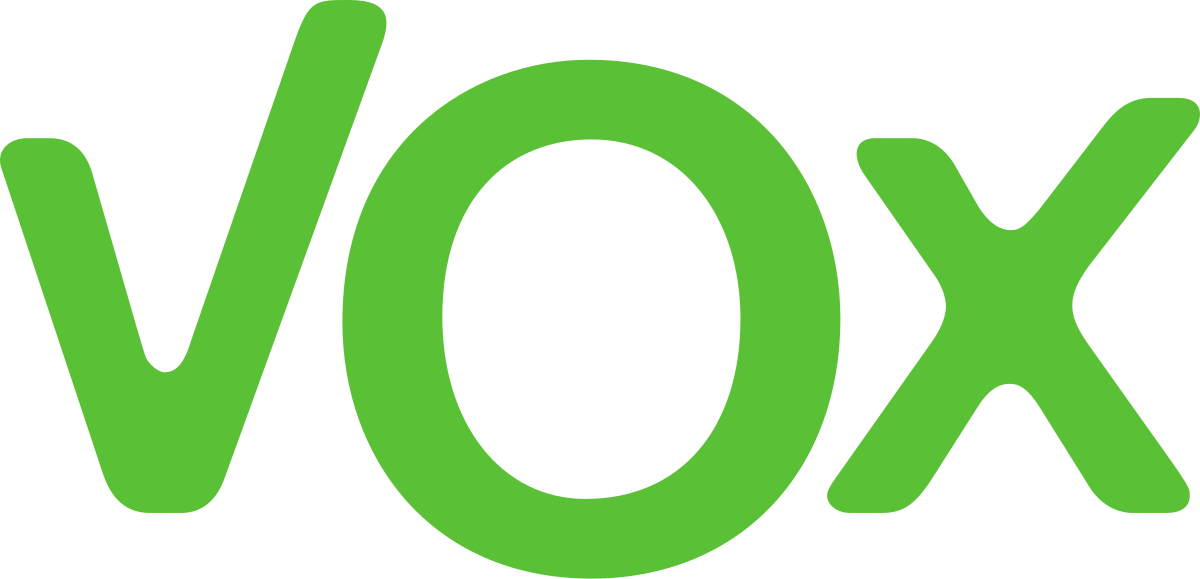 Role of Social Media Platforms
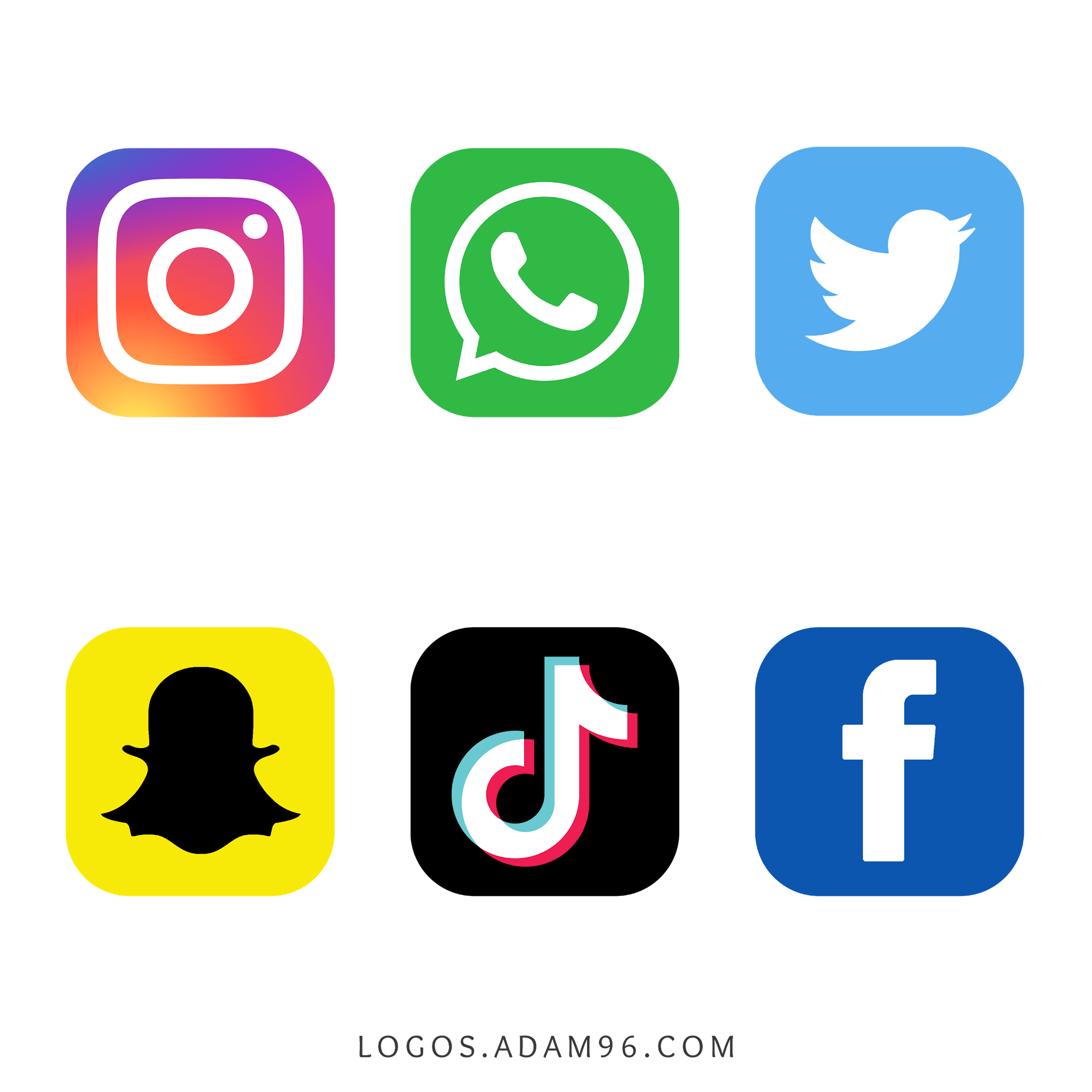 Facebook- large user community
Twitter- hashtags, retweets
Youtube- video- sharing platform
Whatsapp- circulation of unverified information
Snapchat- very popular among teenagers
TikTok- Visual storytelling
Spanish Data
Studied carried out in Spain between November 2018 and April 2019
240,000 tweets analyzed 
Political Party VOX
1,977 tweets included forms of hate speech toward immigrants
42% incitement to hate, offensive expressions
56% including offenses, threats physical and psychological 
2% violent speech
Targeted Immigration and Islam
Offensive expression
Source:Calderón, Carlos Arcila, Gonzalo de la Vega, and David Blanco Herrero. 2020. "Topic Modeling and Characterization of Hate Speech against Immigrants on Twitter around the Emergence of a Far-Right Party in Spain" Social Sciences 9, no. 11: 188.
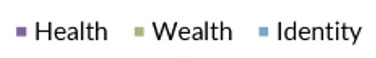 Frames used in media coverage to portray immigrants
Health 
potential carries of COVID-19 
Wealth
portrayed as exploiting social benefits
competing unfairly for Jobs
burdening community resources
Identity
Invading force
Challenging European tradition	
Part of conspiracy to replace white Europeans
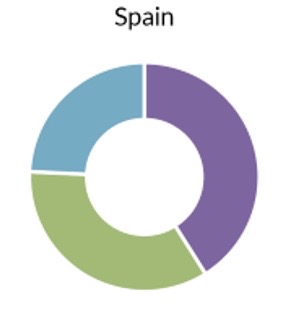 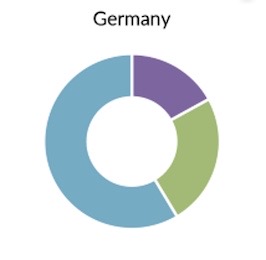 Data
Source:
Butcher, Paul, and Alberto-Horst Neidhardt . “Fighting Disinformation on Migration with Alternative ...” EPC, 26 Nov. 2020, www.epc.eu/content/PDF/2020/Disinformation_on_Migration.pdf.
Germany´s law against disinformation
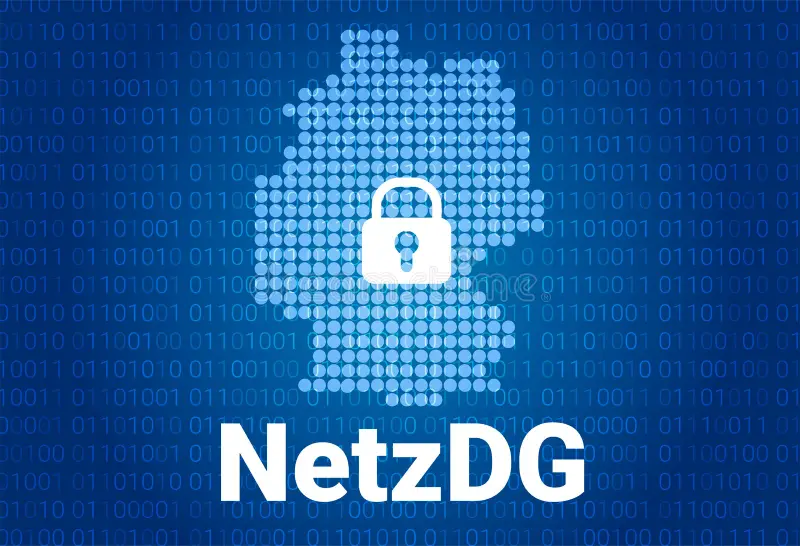 Germany´s Network Enforcement Law (NetzDG)
Enact in 2017 by the Bundestag
Combat hate speech, terrorism and fake news
Social media companies receive complaints about unlawful content
Over 2 million German users
Violates any of the 18 specific rules in German criminal law
24 hours to remove content 
Fines up to 6 million dollars
Spanish law against disinformation
Article 510 of the Penal Code 
Address concerns about discrimination, hate speech, and violence 
Incite terrorism
Glorify terrorist activities
Promote hate and violence based on factors such as ethnicity, nationality, religion, or ideology
Safeguard public safety and social harmony 
Prevent extremist ideologies
Mitigate the potential harm
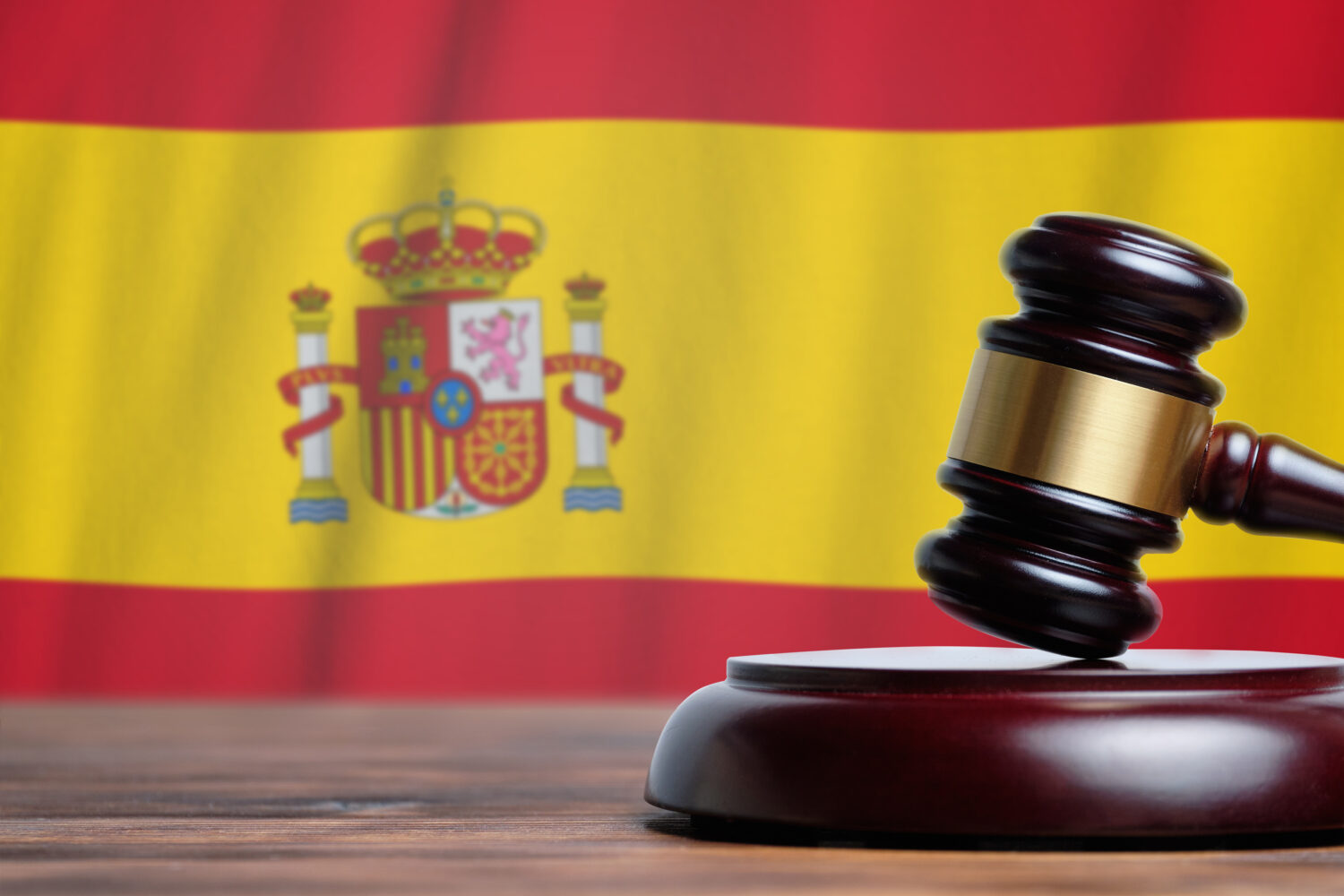 Strategies to combat disinformation
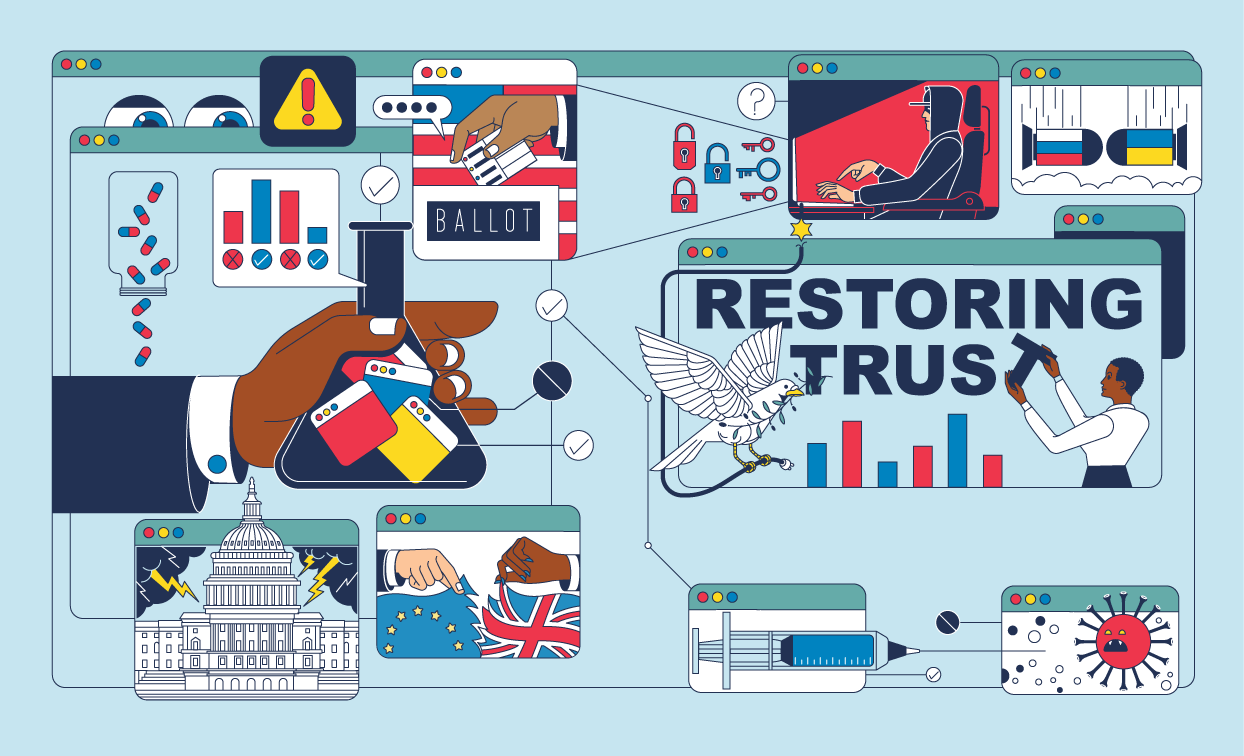 Fact-checking initiatives
Educate new generations
Implement laws and policies
Verify before sharing
Explore other information Sources
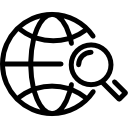 Bartsch, M., & Clau Szlig;, A. (2016). Far-right misinformation stokes anti-refugee sentiment. Retrieved from https://www.spiegel.de/international/germany/far-right-misinformation-stokes-anti-refugee-sentiment-a-1070413.html 
Gesley, Jenny. “Germany: Network Enforcement Act Amended to Better Fight Online Hate Speech.” The Library of Congress, 2021, www.loc.gov/item/global-legal-monitor/2021-07-06/germany-network-enforcement-act-amended-to-better-fight-online-hate-speech/. 
Imara McMillan. Enforcement through the network: The Network Enforcement Act and Article 10 of the European Convention on Human Rights. Chicago Journal of International Law.
Essalhi-Rakrak, Abdellah, and Ruth Pinedo-González. “#españainvadida. Disinformation and Hate Speech towards Refugees on Twitter: A Challenge for Critical Thinking.” Profesional de La Información / Information Professional, revista.profesionaldelainformacion.com/index.php/EPI/article/view/87188. 
Serrano, Raquel Miguel. ¨Disinformation Landscape in Germany¨ EU Disinfo Lab. March 2023. https://www.disinfo.eu/wp-content/uploads/2023/03/20230224_GER_DisinfoFS.pdf 
Neidhardt, A.-H., & Butcher, P. (2020). Fear and lying in the EU: Fighting disinformation on migration with alternative narratives. Retrieved from https://www.epc.eu/en/publications/Fear-and-lying-in-the-EU-Fighting-disinformation-on-migration-with-al~39a1e8 
https://www.article19.org/wp-content/uploads/2020/03/Spain-Penal-Code-analysis-March-2020-Final.pdf
Sources